16 بهمن 97
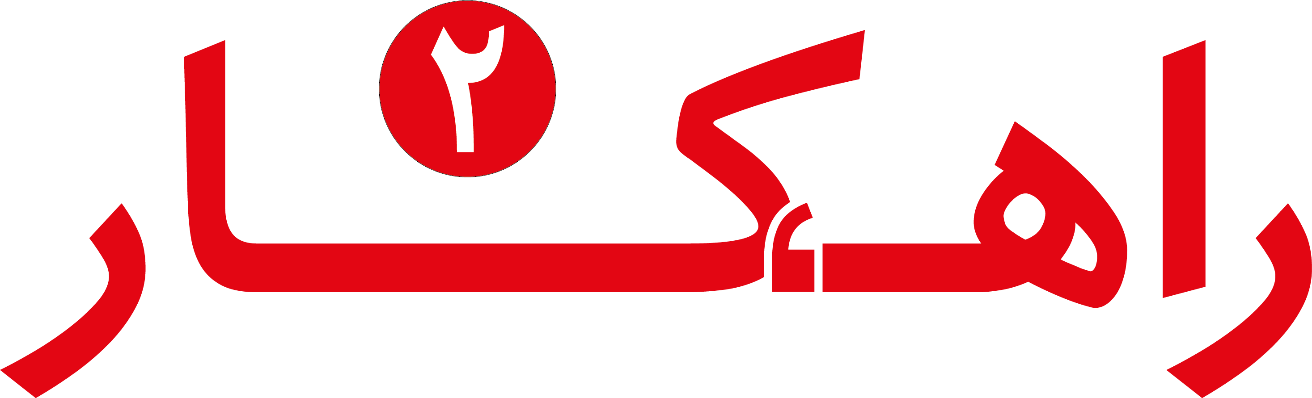 www.AmirSchool.com
مهندس سید حامد
دریاباریkpc@kpcco.com
مدیر عامل شرکت رایکا
www.AmirSchool.com
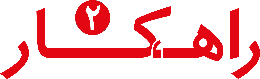 سوابق تحصیلی
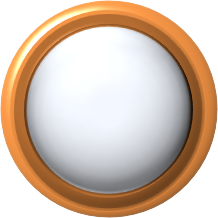 کارشناس مهندسی شیمی
دانشگاه تهران
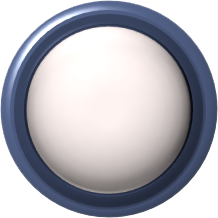 دانشگاه تهران
کارشناسی ارشد MBA
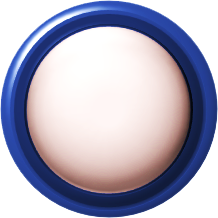 کارشناسی ارشد
 انرژی های تجدیدپذیر
دانشگاه آزاد تهران شمال
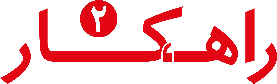 سوابق کاری
مدیر عامل- موسسه فرهنگی رایکا
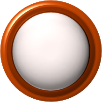 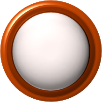 عضو هیئت مدیره کمیته تجدیدپذیر سندیکا
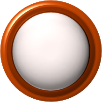 مدیرعامل - شرکت فنی و مهندسی کومین زاد یدک
عضو هیئت مدیره انجمن انرژی های تجدیدپذیر اتاق بازرگانی ایران
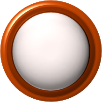 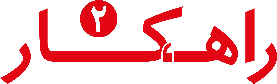 عضویت در انجمن ها و مجامع تخصصی
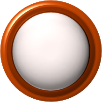 سندیکای صنعت برق ایران
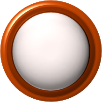 انجمن انرژی های تجدیدپذیر اتاق بازرگانی ایران
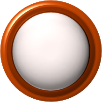 اتاق بازرگانی صنایع و معادن ایران
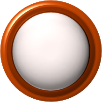 اتاق بازرگانی ایران- امارات
کمیسیون فنی استاندارد فتوولتائیک ساتبا IEC62109
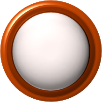 انجمن شرکت های خدمات انرژی ایران
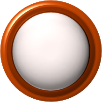 کمیته ترمیم استاندارد INEC TC82 کمیته ملی برق و الکترونیک ایران
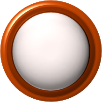 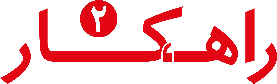 دوره­های آموزشی گذرانده شده
Renewable energy systems- GICI / آلمان
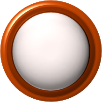 آموزش تئوری  و عملی موتور QSK19 Cummins / انگلستان
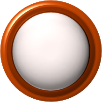 تربيت استاد جهت كنترل پنل هاي كامينز / انگلستان
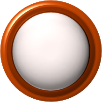 سیستمهای برق خورشیدی و انتخاب اینورترهای SMA / آلمان
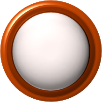 اینترسولار- سیستم های خورشیدی/امارات
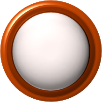 توربین بادی Osilise- چین
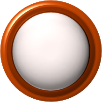 سیستم های خورشیدی Schneider Electric - آلمان
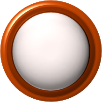 دوره آموزش تئوری  و عملی موتور QSV81/91 Cummins / انگلستان
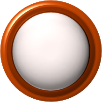 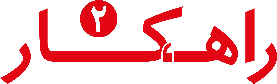 تاییدیه ها
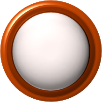 رتبه A در ارزیابی پیمانکاران سازمان محیط زیست شهرداری تهران * 1396
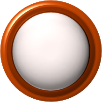 پایه 5 * گواهینامه صلاحیت پیمانکاری در رشته تاسیسات و رشته نیرو از سازمان مدیریت و برنامه ریزی کشور
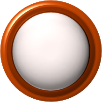 گواهینامه صلاحیت ایمنی از وزارت تعاون، کار و رفاه اجتماعی
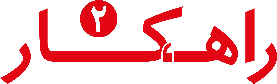 نمایندگی ها
نمایندگی انحصاری Victron هلند
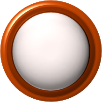 Suntech چین
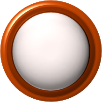 Epsolar  چین
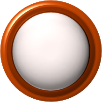 Lister Peter انگلستان
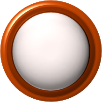 Westech چین
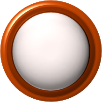 همکاری با کمپانی CumminsوFG Wilson انگلستان
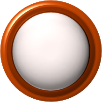 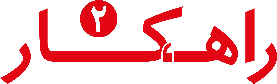 برخی از سوابق کاری به عنوان
مدیر پروژه­
شرکت برق منطقه‌ای استان مازندران (4 سایت) - متصل به شبکه (On Grid) توان منصوبه  KW80
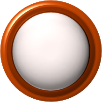 توزیع نیروی برق استان کردستان (16 سایت) - متصل به شبکه (On Grid) توان منصوبه  KW85
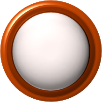 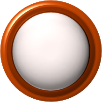 توزیع نیروی برق استان کرمانشاه (30 سایت) - متصل به شبکه (On Grid) توان منصوبه  KW150
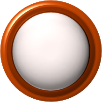 دانشگاه سیستان و بلوچستان- طراحی اکوپارک
توزیع نیروی برق آذربایجان شرقی (26 سایت) - متصل به شبکه (On Grid) مجموع توان منصوبه  KW200
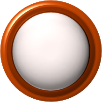 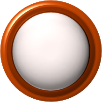 سازمان برنامه و بودجه کشور- تهیه فهرست بهای تجهیزات سیستم های انرژی تجدیدپذیر
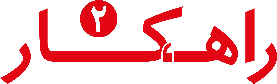 مولدهای دیزلی و گازسوز
سازمان قطار شهری شیراز – 5 × 1 MW Parallel
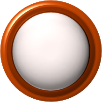 میدان نفتی دارخوین (AGIPENI ) –2 × 1.76 MW Parallel
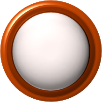 فازهای 4 و 5 پارس جنوبی ( SPD5 & SPD6 ) –2 × 223 KW Parallel
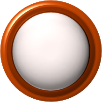 نیروگاه سد کارون 4 -  7 × 1.1 MW + 5 × 640KW Parallel
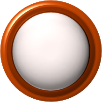 نیروگاه سد رودبار لرستان -  10 × 565 KW Parallel
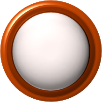 ایستگاههای تقویت فشار گاز 8 ایستگاه -  10 × 1.75 MW Genset/ Utility Parallel
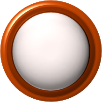 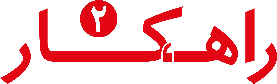 برخی دوره های تدریس شده
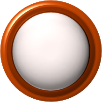 کارگاه عملی نصب و اجرای یک نمونه سیستم خورشیدی(Hands-on training) / تهران / سال 96 و 97
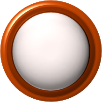 سمینار آنالیزSWOT  نیروگاه های تولید پراکنده دیزلی، گازی و خورشیدی / تهران/ 96
سمینار کاربردی آشنایی با محصولات کمپانی SMA و مدیریت مصرف انرژی/ امارات متحده عربی/ 92
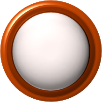 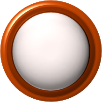 سمینار روش های کاربردی استفاده از مولدها و انرژی های تجدیدپذیر / تهران/ 92
سرویس و نگهداری از سیستم های خورشیدی- توزیع برق استان آذربایجان شرقی / آذربایجان شرقی/ سال 93
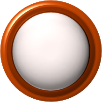 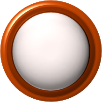 سمینار راهکارهای اجرایی در تولید انرژی/مازندران/ 94
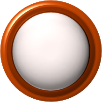 سمینار راهکارهای اجرایی در تولید انرژی/تهران/ 94
نحوه مشارکت با شرکت های آلمانی - سازمان شهرک های صنعتی استان زنجان/ زنجان/ سال 97
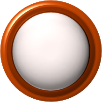 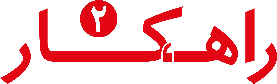 مهندس پروژه های مولد برق اضطراری
ساختمان بانک مرکزی
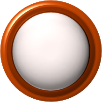 نیروگاه نیشابور (بلك استارت)
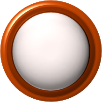 ساختمان پتروشیمی
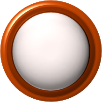 نیروگاه آبادان (بلك استارت)
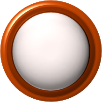 نیروگاه کرمان (بلك استارت)
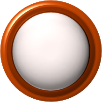 بانک کارآفرین
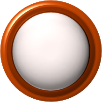 بیمه البرز
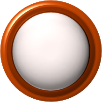 نیروگاه دماوند (بلك استارت)
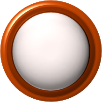 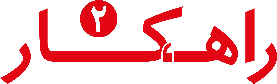 16 بهمن 97
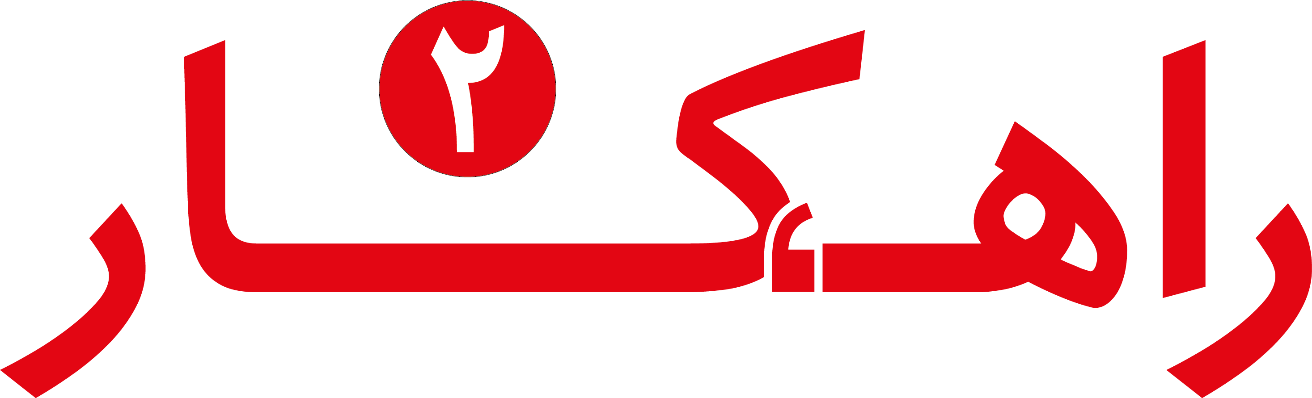 www.AmirSchool.com